Balance of State CoC Competition:Scoring Tool and Threshold
Carrie Poser, COC Director
BOS Board of Directors
May 2017
Presentation Overview
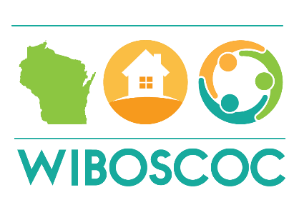 CoC Competition Timeline
Grant Inventory Worksheet (GIW)
Notice of Funding Available (NOFA)
Project Applications
New Project Applications
CoC Collaborative Application information request

Board Scoring Tool
APR and Entry/Exit required

Threshold for Applying for COC Funds
Threshold for automatic access
Process for access
CoC Competition Timeline
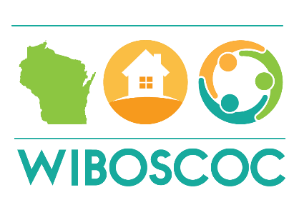 CoC Registration deadline was May 1, 2017.					CHECK
Grant Inventory Worksheet (GIW) to HUD Field office deadline was May 4, 2017.	CHECK
SNAPS will post all revised GIWs to the HUD Exchange no earlier than June 9, 2017.
HUD will release the CoC Program Notice of Funding Available (NOFA).
Balance of State will release the Board Scoring Tool ranking results.
Threshold evaluation will take place by Board of Directors.
Project Applications will be submitted for review.
CoC Collaborative Application information request will be sent to COC leads.
New Project Applications will be submitted for review and scoring.
Project Applications
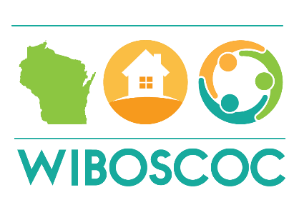 Eligible applicants will log into e-snaps and complete a project application.
This process involves two parts and there are specific HUD and e-snaps instructions for each:
Applicant Profile
Application
Upon completion, the CoC Director will review the application for inconsistencies, adherence to instructions, HUD policy parameters, and Balance of State priorities. 
If changes or corrections must be made, the application will be “kicked back” to the provider to complete and re-submit.
New Project Applications
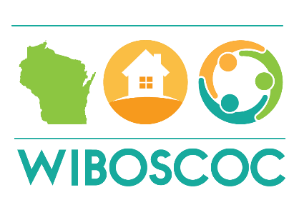 Following the release of the NOFA, a Balance of State CoC new project application (including instructions and scoring metric) will be posted on the BOS website. 
New project applications will be reviewed by CoC staff and the Board of Directors. 
Those applications that are approved for submission will be able to start a new project in e-snaps. 
Upon completion, the CoC Director will review the application for inconsistencies, adherence to instructions, HUD policy parameters, and Balance of State priorities. 
If changes or corrections must be made, the application will be “kicked back” to the provider to complete and re-submit.
CoC Collaboration Information Request
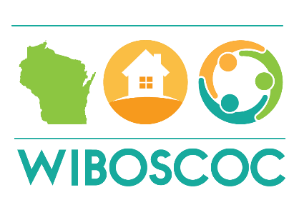 Following the release of the NOFA, the CoC Director will assemble a series of questions that each local homeless coalition (local continua) will be required to complete. 
These answers are collated and form the Balance of State response to many questions in the Collaborative Application.  
Each local homeless coalition (local continua) should begin reviewing what they submitted last year to identify changes, areas of improvement, etc.  
If your continua needs a copy of what was submitted last year, please send an email to carrie.poser@wibos.org.
Board Scoring Tool
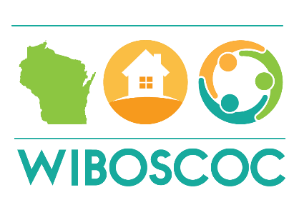 Program compliance: In 2016, removed APR submission and replaced with Housing First and project eligibility.
High Risk Pool: In 2017, increase in point allocation.
Reoccurrence: In 2017, additional measure added.
Format
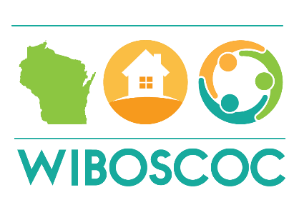 The format of the Board Scoring Tool will be the same as last year. It is a Microsoft Excel Spreadsheet and will be posted on the BOS website.
There are 6 tabs.
Explanation
Ranking
Tiebreaker
Points
Evaluation
Data
Once the NOFA is posted, a deadline for reports (entry/exit and newly submitted e-snaps APRs) will be sent out.
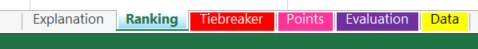 Part 1: Timely Submission
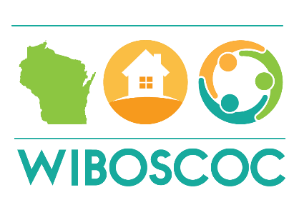 Change:  removed QAPR 1 (2017) and QAPR 2 (2017) from list, no longer collecting
Part 2: Program Requirements
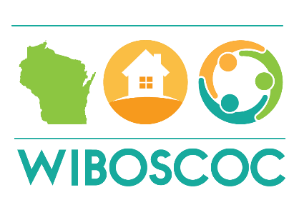 Change:  none
Part 2: Program Requirements
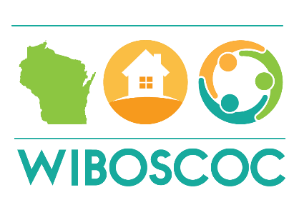 Permanent Supportive Housing (PSH), Shelter Plus Care (SPC), and Safe Haven (SH) Participant Eligibility defined as:
Adult with a disability
Category 1 of the HUD Homeless Definition

Transitional Housing (TH) Participant Eligibility defined as:
Adult with a disability
Category 1 or 4 of the HUD Homeless Definition

Rapid Re-housing (RRH) Participant Eligibility defined as:
Category 1 of the HUD Homeless Definition
Part 3: HUD Performance Measures
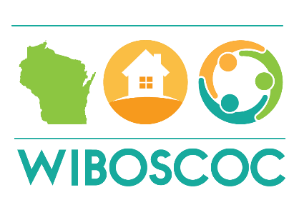 Change:  none
Part 4: Population
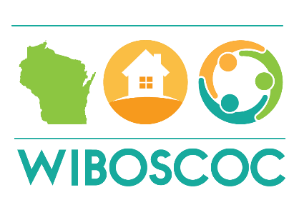 Change:  none
Part 5: Risk Adjustment
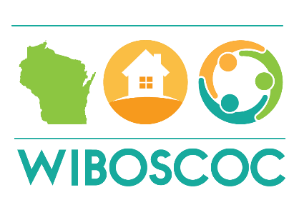 This score is calculated by ranking all projects from highest rank score to lowest rank score. For example:  if the highest score is 65 points – then 65 is set at 100%. And the remaining scores are calculated as a percentage of the highest score. The projects were not separated by type.
 
Five risk factors were selected for the model based on scholarship, supported by Wisconsin outcomes, and sufficiently documented in HMIS.  These include:
Chronic Homelessness 
Coming from the streets (or a place not meant for human habitation)
AODA
Mental Health Problem
No Income in past 30 days (upon program entry)
Change:  change in the number of possible points awarded
Part 6: Reoccurrence
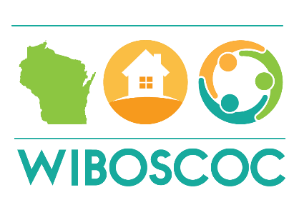 The Reoccurrence Rate is calculated with two different HMIS-based reports.  
The 0555 report calculates any exit from a CoC-funded housing program into an Emergency Shelter/motel voucher program that uses HMIS within 2 years of an exit.  
The SPM (system performance measure) report calculates any successful exit from a CoC-funded housing program into an Emergency Shelter/motel voucher program that uses HMIS within 2 years of an exit.
Change:  added a second measure for reoccurrence rate
Part 7: Point-in-Time Requirement
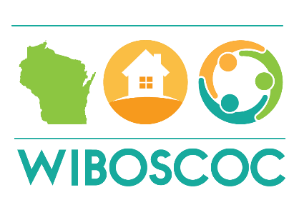 Change:  none
Tie Breaker
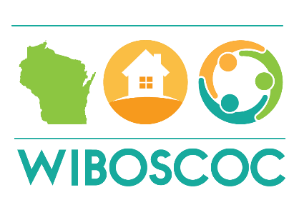 The tiebreaker score will be based on cost effectiveness.  The total HUD grant award amount will be divided by the number of successful outcomes. 
Successful outcome for all projects (other than PSH) is exiting to permanent housing.  
Successful outcome for PSH includes exits to permanent housing and remaining in permanent housing.  
 
Example
A non-PSH project gets $100,000 grant.  25 households successfully went to permanent housing.  The cost per successful outcome is:  $4,000.
 A PSH project gets $100,000 grant. 5 households successfully went to permanent housing. 4 households remain in permanent housing. The cost per successful outcome is:  $11,111.
Change:  Added additional criteria for Permanent Supportive Housing (PSH) projects
Exceptions
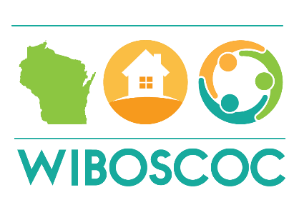 These projects will be placed in Tier 1 and are separate from the Scoring Tool process.

Institute for Community Alliances (HMIS) 

New projects awarded in the last competition are required to begin in 2017. Each project will submit a renewal application, even if they have not yet begun. 
NEWCAP Brown – Families PSH
CWCAC – Project Chance RRH
Western Dairyland PSH II
CACSCW Project WISH PSH

New project applications (through reallocation or BONUS)
Change:  Updated list of renewal projects new in 2016 and placement of new projects
Threshold for Automatic Access
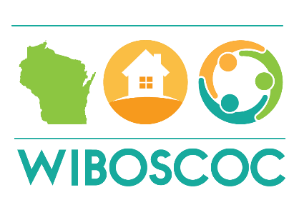 The Balance of State CoC Board of Directors has approved the following policy for CoC Competition Project Application submission, effective for the 2017 competition cycle:

All renewal project applications must score 70.0% or higher on the BOS Board Scoring Tool in order to submit a project application in e-snaps.  
A project may elect to voluntarily reduce or reallocate a project (give up funds to write for a new PSH or RRH project).  
All new projects, including through reallocation, must submit a new project application for review by CoC staff and the Board for approval.
All renewal project applications that score 69.9% or lower on the BOS Board Scoring Tool will not be automatically allowed to submit a project application in e-snaps.
Process for Access
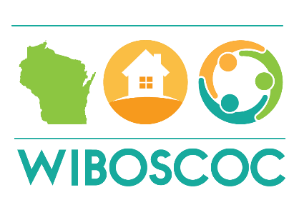 If a project scores 69.9% or lower on the BOS Board Scoring Tool, the project has 3 options:
(1) Voluntarily relinquish grant funding (give up funds completely)

(2) Voluntarily reallocate grant funds into a new project (PSH or RRH) and follow the process for new project applications
This does not guarantee the project will be approved by the BOS Board and CoC staff review process. 

(3) Complete a Reconsideration Request
This document must be completed by the deadline. It asks the Board to allow the project to reapply for funds and provides evidence to support the request.
Reconsideration Request
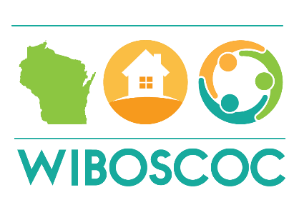 In addition to the reconsideration request submission, the Board of Directors will review a variety of additional factors. 

These factors include (but are not limited to):
Impact on Balance of State as an organization
Impact on local community
Documented project changes since submission of last APR
Past performance
Monitoring or technical assistance issues
Capacity for change
Project risk
Final Review
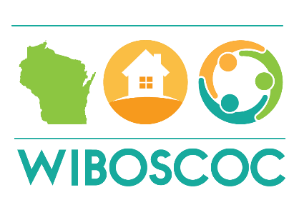 After reviewing the reconsideration request and additional factors, the Board of Directors will make a final decision:

Grant the reconsideration request and allow the project to submit a renewal application in e-snaps with the agreement that significant changes must occur to ensure the project will not rank below 70% next year.

Deny reconsideration request and involuntarily reallocate the project funds through a new project application process
QUESTIONS?
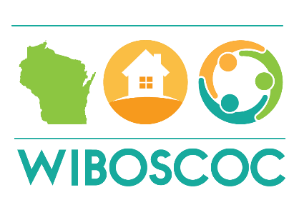 Resources
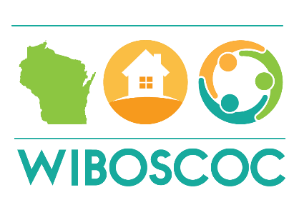 E-snaps  https://www.hudexchange.info/programs/e-snaps/guides/coc-program-competition-resources/#general-resources
Grant Inventory Worksheet (GIW) https://www.hudexchange.info/programs/e-snaps/guides/coc-program-competition-resources/#coc-program-registration-and-coc-review-and-grant-inventory-worksheet-giw 
Project Applications   https://www.hudexchange.info/programs/e-snaps/guides/coc-program-competition-resources/#coc-program-competition--project-applicants
CoC Collaborative Application  https://www.hudexchange.info/programs/e-snaps/guides/coc-program-competition-resources/#coc-program-competition--collaborative-applicants 
Balance of State CoC Resources  http://www.wiboscoc.org/2016-coc-competition-information.html